Energy Assistance Program MonitoringRenee Smith, Community Programs Monitor EAP
HHS Monitoring of IHCDA
Section 2608(b)(1) of the LIHEAP statute provides that: The Secretary shall conduct in several States in each fiscal year investigations of the use of funds received by the States under this title in order to evaluate compliance with the provisions of this title. 

What does this mean…….

This monitoring is completed to ensure that IHCDA is functioning within the guidelines set forth by HHS.  Any findings or concerns through the process must be addressed and corrected.  This in turn causes changes to occur to the State of Indiana LiHeap (EAP) Program.
IHCDA Monitoring Of LSP
In the Sub-grantee Agreement 6. Audits, Records, Reports, And Inspections, Item J:

The LSP agrees that IHCDA has the right to make recommendations and findings in connection with any program or fiscal audit of the LSP’s operations related to this Agreement, and the LSP agrees to comply with any corrective actions specified by IHCDA, within the time limits established by IHCDA.
MANAGEMENT’S ROLE
Provide leadership to achieve the EAP program objectives

Effective Internal Control Policies, oversight and monitoring are the techniques used by managers to achieve the EAP program objectives
Reasons for Monitoring
To identify potential programmatic or administrative issues.  It should be viewed as a tool for program improvement.

Ensuring that program operations are following federal and state policies and guidelines

Helps to identify areas for future training or procedural revisions if needed.

Local Service Providers (LSP’s) are able to identify where Training and Technical Assistance is needed to ensure program operations.
What will be monitored
Program Integrity

Benchmarks

Crisis Timelines

Program Files

Transmittals
Program Integrity
Are you following your Interdepartmental Guidelines?

Are your internal controls up to date?

Does your agency annually update internal procedures to consistently operate the program?

Are you doing interagency quality assurance checks?

Does your agency strive to provide excellent customer service?

Does your agency refer clients to other programs like weatherization?  Remember that all clients must be asked if they would like to be referred to the Wx Program.
BENCHMARKS/TIMELINES
Are 30% of funds spent by December 1, 2019?

Are 60% of funds spent by February 1, 2020?

Are 75% of funds spent by April 1, 2020?


Process time for face-to-face appointments including notification of approval or denial is completed within 10 business days.

Maximum process time for mail-in applications from the date the application is initially received is to be completed within 55 calendar days. (Processing time doesn’t start until November 1, 2019)
Crisis Timelines
An energy crisis situation is an energy emergency when there is a potential shut off or depletion of energy sources and is not considered life threatening.  These situations must be alleviated within 48 hours from the time of application.

An energy life-threatening crisis must be alleviated within 18 hours from the time of application.  This would be situations where the heating and/or electric service is currently shut off or disconnected, or without bulk fuel and there is a documented medical need with an extreme safety concern, or there is a need for a propane tank safety inspection.

All interactions with an applicant, client, and vendor must be documented within the statewide data base.  This includes approval/denial of crisis and information provided to mitigate crisis during non-business hours.

Failure to adhere to these timelines will result in a finding or concern.  Disconnect notices, actual disconnects, low/without bulk fuel all signify a need for crisis.  Only the amount needed to alleviate the crisis is allowed as a benefit.  Remember that reconnect and connection fees can be included in crisis awards.
Crisis Notes
Here is an example of how crisis should be noted within the statewide database:

Participant came in on 4/23/18 seeking assistance. I provided resources for area churches, township trustee, and 211. I also scheduled them for an appointment for 4/30/18. On 4/30/18 Participant was approved for $125 Regular EAP and $18.79 Crisis EAP paid to Duke Energy. RS (staff initials)

Remember providing area resources is an acceptable way to mitigate crisis situations. This step must be documented.

New: Crisis funds are to be awarded prior to the regular EAP benefit.  Each LSP should keep this in mind when determining budget amounts.
What Every Client File Should Contain
Signed completed application (with two exceptions)

Photo ID for Head of Household

Proof of US Citizen or Resident for all household members

Proof of income (Income calculation worksheet must be included)

Landlord Affidavit only for Utilities in Rent

Proof of homeownership only for ERR files

Current Utility Bill
New- If using a vendor portal to access information you must print out an actual bill when it is available.  Using the “dashboard” will be considered an error if used instead of an actual bill.

 ERR Documentation as need

Other supporting documents as needed
File Integrity
Every file should tell a story….
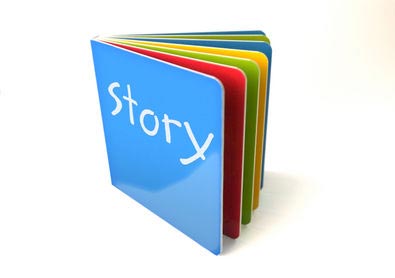 THE CLIENT FILE“Setting you up for Success”
Purpose of Client Files
	Tells the entire story of the EAP applicants process and should be clear 	to anyone reviewing the file how the eligibility determination was made
 
2. Elements of a Good Client File
	Readable: legible information in a logical order
	Certified: Appropriate documents are signed, dated and approved
	Transparent: The client has been served according to the program 	guidelines
	Consistent: All files are similar in set up, content and clarity
	Secure: All information should be safely stored and secured 

IHCDA Recommendation: To reduce misplaced file documents, intake staff should write the application number on all documents where no such identification exists.
[Speaker Notes: The file should consist of case notes or documents that will explain what the intake specialist process was from the time of application till the benefit was awarded to the client.

The file should be able to be followed by anyone who looks at it.  

Keep in mind when a monitoring is being conducted only what is uploaded and documented into the statewide database at the time of monitoring is what can be monitored.  Good case notes can only enhance the file integrity and eliminate questions during monitoring.]
ERR documentation
It is necessary to document the need for a furnace repair or replacement.

Required documentation includes: 
Proof of homeownership.
An assessment that includes the reason for the repair or replacement (Scope of Work) is to be documented. (Mandatory for work of $1,000.00 or above)
An invoice from the repair or replacement 
A building permit if the ERR service is being conducted in a jurisdiction in which permits are required.  
A client consent form.

If an LSP chooses to waive the $5,000 per household cap in favor of using an average benefit, the LSP must document how it is tracking its benefits and ensuring this average is maintained and include this documentation with its claims. This documentation must also be shared with IHCDA upon request.
ERR Claims Documentation
There are specific documents that must be uploaded within IHCDA Online for claims purposes.  The documents needed are:

Proof of homeownership.
The assessment for any ERR work over $1,000.00.
The invoice from the contractor completing the work.
The receipt or invoice for the building permit if needed.
Client consent form.

If the invoice for repair or replacement is for more than $5,000.00 the tracking spreadsheet will need to be included within the claim documentation.
Transmittals
EAP transmittals notify the vendor that a household is approved for a certain benefit amount.  The transmittal and the EAP claim submission are automatically created in the statewide database.  Weekly submissions of transmittals should be the standard both to vendors and to IHCDA.

When monitoring transmittals the monitor is looking to verify that they are remitted to utility vendors within 10 business days from their approval status.  Then in turn they are then submitted to IHCDA within 5 business days of receipt from the utility vendors.
Monitoring sequence
IHCDA issues LSP 30 day monitoring notification to the Executive Director
14 calendar days before entrance conference, files uploaded by LSP
5 calendar days before entrance conference, jotform & all requested docs sent by LSP

Entrance Conference with LSP EAP Program Manager

Desktop Monitoring
Excel spreadsheet used to gather information & ask questions, ongoing

Exit conference after all files are reviewed and data collected

Monitoring Report issued by IHCDA within 30 days
LSP 10 day response (Acceptance or Informal Appeal)
Formal Appeal if Applicable

Agreement on all issues
LSP completes all monitoring requirements

Completion letter sent by IHCDA
Monitoring report
Each LSP will receive a copy of the monitoring report within 30 days from completion of the exit conference.  The following will be included in the report:

How many files were monitored

The number of findings and concerns

Explanation of all findings and concerns found during the monitoring

Amount of benefits to be paid to clients

Any funds which should be repaid to IHCDA

Suggestions for future program enhancements
Findings during monitoring
Findings will include fiscal items, but also items that call into question the validity of the application or the file, risky situations, or obvious non-compliance with rules that should be easy to follow or have important reasons for being in place. Examples include but are not limited to:

Incorrect benefit matrix point allocation 

Income calculation error

Failing to give crisis/giving crisis when not eligible

Unallowable costs charged on EAP claim

Missing application or documentation
Findings During Monitoring
Findings will be scored on a weighted tier.  

Examples of findings that are scored at one (1) point each are:

Income calculation errors that affect the benefit matrix
Failing to give crisis when appropriate
Giving crisis when not eligible

Examples of findings that are scored at a half (.5) point each are:

Incorrect benefit matrix point allocation
Missing income documentation
Findings During Monitoring
Examples of findings that have more than one of the same occurrence will be lumped together and counted as one (1) group point each are:

No Executive Director or Designee sign off on Staff, governing board, or relative applications.
QA Not performed on staff, governing board, or relative applications.
Failure to mitigate crisis or life-threating crisis within 18 or 48 hours.
Not processing transmittals in a timely manner.
Not processing applications in a timely manner from the date the application is initially received.
Overpayments
When a monitoring or QA reveal overpayments to the client, funds must be returned to IHCDA. LSPs should follow the below steps in order to return funds to IHCDA:

If the error is detected by internal QA or monitoring within 60 calendar days of the application’s initial approval, The LSP is to contact the vendor to remove funds from the client’s utility account and return them to IHCDA.

If the vendor declines the overpayment request to pay then the funds must be paid back through their unrestricted, non-federal, corporate funds.

If the overpayment is discovered after 60 calendar days of the application’s initial approval, the LSP must repay IHCDA.  These funds must be paid back through unrestricted, non-federal, corporate funds.
Overpayment Notification
The LSP must send a notification to the client stating that a portion or all of the EAP benefit was revoked. This communication should include the LSP’s reason. The client should be instructed to contact the utility vendor immediately to make payment arrangements and that disconnection may result otherwise.  If payments are to be made to IHCDA follow the below process:
 
Step 1
Select Awards Claim Management
Create Claim
Select Award (LIHEAP) i.e. LI-020-0__ (NOTE: for the program year of the refund)
Select Transaction Type (Return of Funds)
Claim List
Click on claim
Claim = enter amount on appropriate line
Comment = “Return of Funds due to EAP Monitoring Finding”
SAVE = upload copy of claim receipt with the claim number, plus proof of payment
Submit document
Go to Summary = SUBMIT CLAIM

Step 2
Make check payable to IHCDA
Place the receipt number from the Awards Claim List in the memo
Mail check to: IHCDA, Renee Smith Community Programs Monitor EAP
Underpayments
Underpayment
If a client is due additional funds following a quality assurance or monitoring review, a transmittal must be submitted to the vendor for the additional funds. These additional funds will be paid out of the LSP’s regular EAP allocation.
Concerns during monitoring
Concerns are related to errors in executing and documenting the program rules and guidelines.  Examples include but are not limited to:

Application not signed or dated by the applicant
Missing supporting documentation that does not result in a benefit change
Failure to meet spending benchmarks
Intake errors that do not result in a benefit change
Concerns during monitoring  continued
Internal Quality Assurance (QA) errors will be considered concerns on the monitoring report. IHCDA monitors will note any of the below deficiencies and make suggestions for improvement.

QA less than 10% of client files.

QA was not performed within 45 calendar days from completion.

QA file was found to have errors and errors were not corrected.
Monitoring report Appeal Process
If the LSP informally appeals (disagrees with) any item on IHCDA’s EAP Monitoring Report, the LSP must send an informal appeal to the Community Programs Monitor-EAP within 10 calendar days of the receipt of the monitoring report. 
 
IHCDA’s Community Programs Manager will respond within 10 calendar days of receipt of LSP’s Informal Appeal to the Monitoring Report.
 
If IHCDA agrees with the LSP’s Informal Appeal, the LSP will receive a Monitoring Completion Letter provided the response includes, if any, completed corrective action, documentation of credits to clients, and copies of checks paid to IHCDA.
	
If IHCDA does not agree with the LSP’s response, the LSP will receive IHCDA’s informal appeal reply to its first response within 10 calendar days.
Monitoring report appeal ProcessContinued
The LSP will provide a second response to IHCDA’s reply within 10 calendar days. (If applicable) 
 
If the LSP agrees with the monitoring report the LSP’s second response is to be sent to the Community Programs Monitor.  The LSP will receive a Monitoring Completion Letter provided the response includes, if any, completed corrective action, documentation of credits to clients and copies of checks paid to IHCDA.
 
If the LSP disagrees the IHCDA’s second response, the LSP is to submit a formal appeal in writing to the Director of Community Programs. The Director of Community Programs will review the formal appeal and make a decision within 30 calendar days.  Whatever decision is made by the Director of Community Programs will be final.  The LSP will receive a Monitoring Completion Letter provided that all completed corrective actions, documentation of credits to clients, and copies of checks paid to IHCDA have been submitted.
Monitoring Completion
The LSP will have ten (10) calendar days from the receipt of the monitoring report to submit any written response.  Any corrective action taken by the LSP is considered an acknowledgment of the finding or concern.  If the LSP agrees with any findings, concerns, payments or credits, the LSP must begin to correct these issues and submit supporting documentation with its written response to IHCDA’s Community Programs Monitor. The LSP will receive a Monitoring Completion Letter provided that all completed corrective actions, documentation of credits to clients, and copies of checks paid to IHCDA have been submitted.
 
Please note that the monitoring session is not complete until a Monitoring Completion Letter has been issued acknowledging receipt and acceptance of corrective actions and supporting documentation, if necessary.
Improvement plans
Improvement Plans
An improvement plan may require the LSP to undergo additional training and technical assistance (T/TA), site visit(s), additional LSP QA file review, IHCDA spot check of LSP QA files, EAP SWOT Analysis, Develop EAP Standard Operating Procedures (SOP), or other relevant actions as determined by IHCDA. 
 
Any agency placed on any type of improvement plan is required to provide notification to their governing board of the identified program deficiencies. Governing Board Meeting Minutes must be provided to IHCDA demonstrating the Board of Directors was informed of being placed on an improvement plan.
 
Reduction in funding or territory
If an LSP is unable to successfully complete the improvement plan, the LSP may be required to undergo additional monitoring during the next program year. LSPs who fail to complete quality improvement plans may receive a reduction in funding or reduction in service territory.
Improvement plans
Modified Quality Improvement Plan (MQIP)
May be used when the LSP’s error rate is between fifteen and nineteen percent (15% - 19%) and typically lasts up to ninety (90) calendar days
 
As a condition of the MQIP, the LSP will be required to:
QA twelve and a half percent (12.5%) of the current years EAP files.
Perform other corrective or training actions as determined by IHCDA.
 
Quality Improvement Plan (QIP)
May be used when the LSP’s error rate is twenty percent (20%) or higher and typically lasts up to one hundred (120) calendar days.
 
As a condition of the QIP, the LSP will be required to:
QA fifteen percent (15%) of the current years EAP files
Provide monthly updates to IHCDA, via email or conference call, as determined by the IHCDA Community Programs Manager – EAP
Perform other corrective or training actions as determined by IHCDA.
Best practice recommendations
Each LSP should create written Standard Operating Procedures (SOPs) for every position within their EAP program. 

Each LSP should create a contingency plan for management in case of extended absence or need for manager replacement.

Each LSP should create a comprehensive individualized training plan to prepare for the upcoming EAP program year.  This should include customer service, application execution, and QA processes.

Each LSP should use their previous monitoring's as a training tool.

Each LSP should ensure that each site has everything needed to efficiently and effectively run the program.  This includes any technology upgrades needed.
Best practice recommendations
Each LSP should QA at least 10% of their files at the beginning of the program year and maintain that percentage throughout the program year.

Each LSP should ensure that more than one person can process transmittals within the program.
LSP Best Practice Recognition
MCC and NCCAA have developed a crisis worksheet that must be completed for all crisis households.  This tool has enabled the LSP to document all crisis mitigating steps taken when processing an application.  The worksheet is then uploaded within the statewide database.

Several agencies have developed an individualized training module for training new staff.  They have taken the annual IHCDA training and used it as a base to develop a training that is unique to their EAP program.

AREA IV has developed interagency agreements with other programs to allow outreach to targeted groups.

HUEDC has set up each EAP office with the same standard office procedures and set-up. This assists when there may be a need for a staff member to cover another office if regular staff isn’t available.  This enables the intake staff to offer the same quality of customer service at an office by eliminating the confusion of working at an unfamiliar site.
LSP Best Practice Recognition
NWICA uses sub-contractors.  They have created a process to RFP their contracts every 3 years. Each sub-contractor’s contract contains the same content including payout.

PACE has created a call center to answer EAP frequently asked questions.  This has allowed the intake staff to focus on processing applications in a timely manner.

SCCAP has implemented a customer sensitivity training.  This has given their intake specialists tools needed to effectively assist applicants and clients whom may be overwhelmed with their current situation.

There are many notable practices around the state.  These are just a few examples to illustrate those efforts.
intake resource Guide
The purpose of the Intake Resource Guide is to provide an uniform point of reference to all intake staff. Ideally this would be comprised of common documents, tools, and frequently asked questions.  The intent is to give intake specialist something to refer to while allowing the Program Managers to focus more on the administrative duties that are necessary to run a successful program.  The tool will be in an electronic format that can be saved on all computer desktops.

This is still in development but will be made available before the beginning of the program year.
conclusion
Monitoring…

Ensures compliance with policies and regulations

Identifies areas for improvement

Promotes effective service to all involved in the process

Promotes a partnership between IHCDA and LSP’s
Questions